Измерение атмосферного  давления
1 - давление твёрдых тел 
2 — давление жидкостей
З — давление газов
теоретикипрактикихудожникибиологиисторики экспериментаторыэксперты
Лото
Физическая величина, равная отношению силы, действующей на тело к площади этой поверхности
 Формула давления твердых тел  
Единица измерения давление в СИ 
Величины, от которых зависит давление, оказываемое  жидкостями и газами 
 Формула давления жидкостей
Давление жидкостями и газами передается по всем направлениям одинаково
Воздушная оболочка Земли
Давление атмосферы или воздушной оболочки Земли

Давление

p = F/S 
1 Па = 1Н/1 м2
плотность вещества и высота столба 
p = ρgh
Закон Паскаля

Атмосфера 
Атмосферное давление
Барометр-анероид(анероид – безжидкостныйбарос- тяжесть)
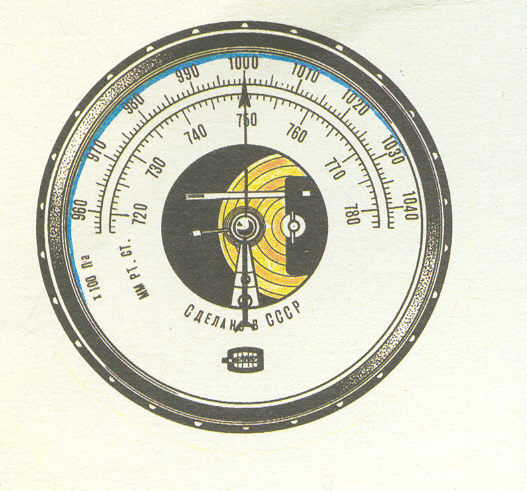 Измерение атмосферного давления
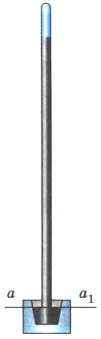 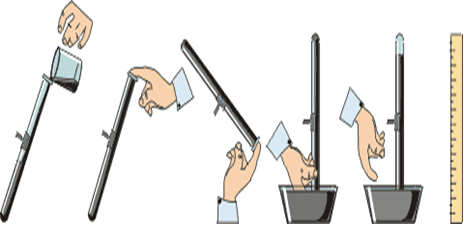 Торричелли Эванджелиста (1608–1647).Измерил атмосферное давление, разработал ряд вопросов в физике и математике
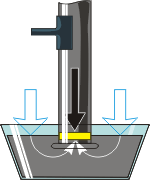 ратм = рртути
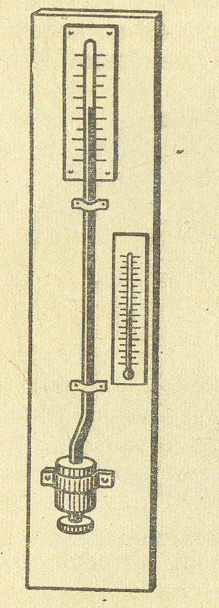 ртутный
барометр
(от греч. барос – тяжесть,                      метрео -измеряю).
СВЯЗЬ  МЕЖДУ 
ЕДИНИЦАМИ
ДАВЛЕНИЯ:
1 ММ.РТ.СТ.=133,3 ПА
НОРМАЛЬНОЕ  АТМОСФЕРНОЕ  ДАВЛЕНИЕ:
760 ММ.РТ.СТ.=
760Х133,3=
101 300ПА=101,3 КпА
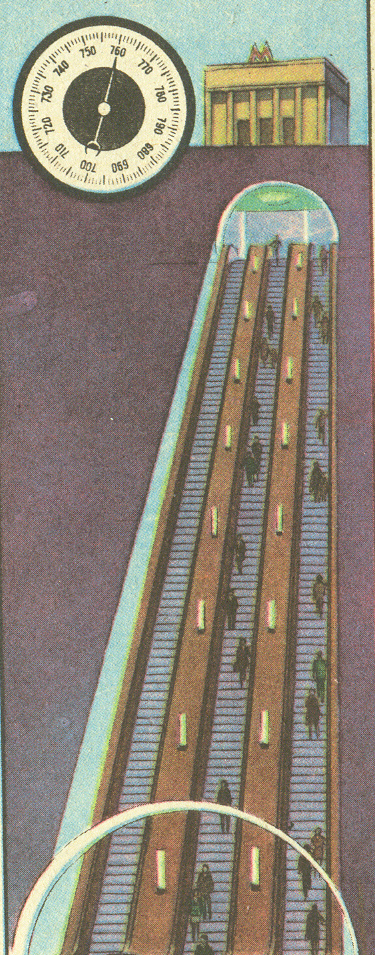 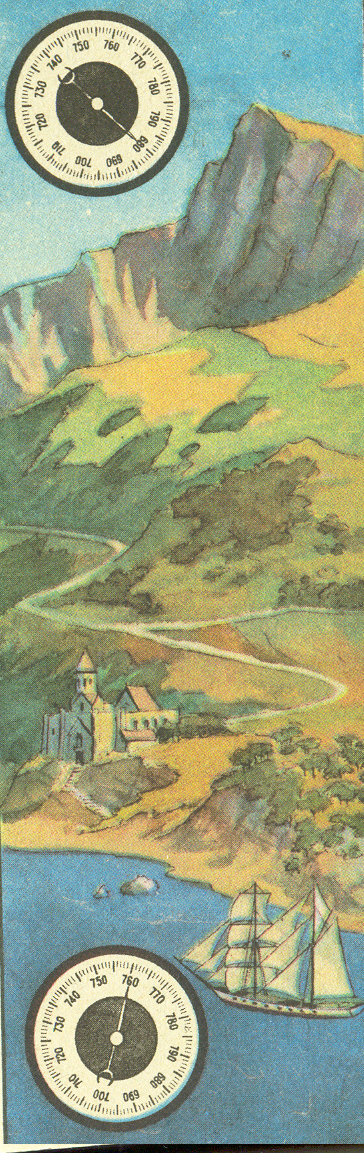 ИЗМЕНЕНИЕ ВЫСОТЫ
НА КАЖДЫЕ
12 М
ВЕДЕТ К
ИЗМЕНЕНИЮ
ДАВЛЕНИЯ
НА 1 ММ.РТ.СТ.
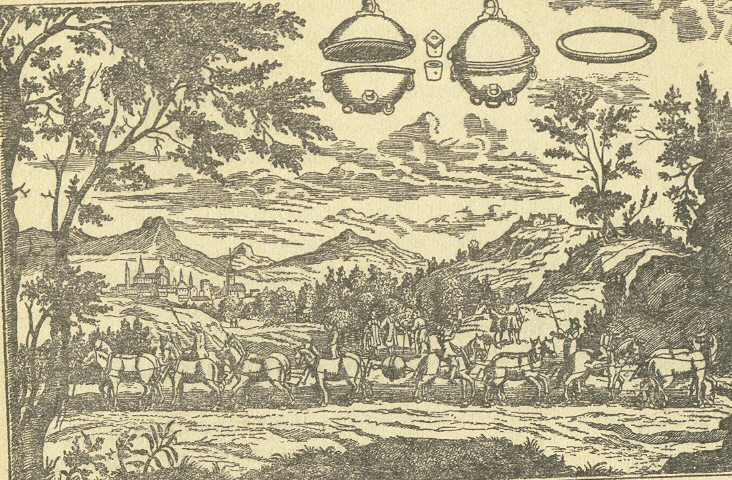 ОПЫТЫ ГЕРИКЕ
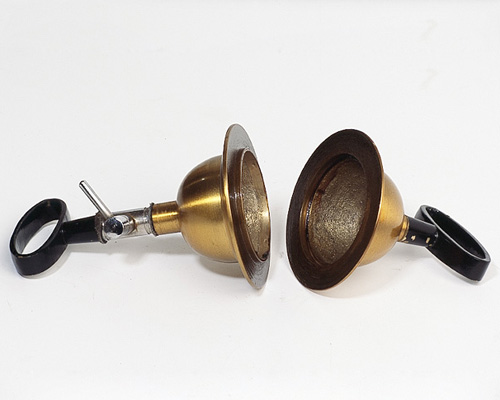 МАГДЕБУРГСКИЕ
ПОЛУШАРИЯ
Атмосфера
Барометр
Барометр-анероид
Эванджелиста Торричелли
Магдебургские полушария
25 и выше баллов- 5
15-24 баллов - 4
 10-14 баллов - 3 
Ниже 10  баллов -2
ОПОРНЫЙ КОНСПЕКТ
масса 1 м3 воздуха - 1,29 кг
Прибор: барометр (ртутный, анероид)
1643 год –Эванджелиста Торричелли определил атмосферное давление.
760 мм рт. ст. = 101 325 Па – нормальное атмосферное давление
1 мм рт. ст. = 133,3 Па
↑h=12 м - ↓р=1 мм рт.ст.
«Искать истину и легко, и трудно,
 ибо очевидно, что никто не может ни целиком её постигнуть, ни полностью её заметить, но каждый добавляет понемногу к нашему познанию природы, и из совокупности всех этих факторов складывается величественная картина.»
Аристотель